五代十国风云录
特殊时期中国历史
www.greatppt.com
Presenter name
03.
01.
02.
04.
05.
五代十国文化艺术发展
五代十国概述
五代十国的重要人物
五代十国经济社会
五代十国战争活动
目录
五代文化艺术的特色与表现形式
五代十国文化
五代十国时期的重要人物
五代十国经济
五代十国时期的战乱和靖康之耻
01.五代十国概述
五代十国文化
五代十国概述
五代政治动荡战乱
五代十国是中国历史上政治动荡的时期，战乱频繁。
五代历史概述
十国历史概述
才子佳人文化名人
五代朝代的名称及顺序
十国的名称及所在地区
五代十国时期的文化人物
五代王朝历史
后梁
朱全忠的政治实践
后唐
李克用的军事统帅
后晋
石敬瑭的篡位之争
十国历史记忆
南汉
南楚
南唐
江南地区的政权
广东地区的政权
湖南地区的政权
才子佳人文化名人
1
李煜和辛弃疾
代表五代文学
2
草书和极简主义
代表五代绘画
3
鬼神、动物、人物
五代雕塑的主要题材
02.五代十国的重要人物
五代十国时期的重要人物
后晋石敬瑭
政治权力的争夺者
曾发动“靖康之变”篡夺后周帝位
统治时期内发生了多次的政治动乱和战争
在位期间加强了中央集权，推行新政
后汉刘知远
后汉刘知远政治生涯
晋朝遗孤，历经战乱仕途坎坷
曾任后汉宰相，主持改革推动经济发展
与杨业共同镇压叛乱，恢复统一局面
后梁朱全忠：野心路
后梁朱全忠
后梁朱全忠：建立自己的王朝
描述当时政治家和军事家的重要性和作用。
描述后梁朝的开国皇帝及其重要性。
建立了后梁朝
后周郭威
后周郭威的成就
强调在春秋战国时期政治和军事才能的重要性。
描述后梁朝的建立过程，包括推翻前朝等。
描述北方统一和平定战乱的情况。
03.五代十国文化艺术发展
五代文化艺术的特色与表现形式
五代文学
李煜-南唐皇帝
豪放文学风格
辛弃疾文军家
文学才华出众，创作了大量诗词和歌曲
词作风格豪放奔放，具有浓郁的爱国主义情怀
五代文学风格具有浓郁的时代特色，具有独特的艺术风格
以李煜和辛弃疾为代表
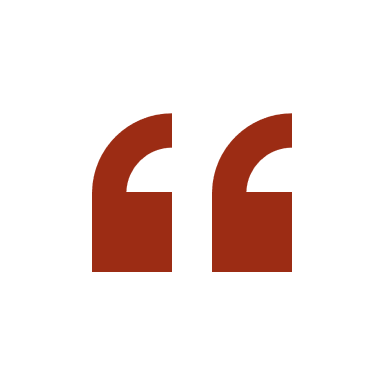 五代文学代表作品
李煜《浪淘沙》
辛弃疾《青玉案》
五代文学的特点
01
02
03
反映五代后周末年社会动荡和人民疾苦
表达了对家国兴旺的热爱和对节日欢庆的赞美
多样化的形式和独特的风格，强调感情和思想的表达
草书与极简主义
五代草书极简主义
五代十国时期草书和极简主义的艺术风格和主要表现手法
艺术形式简练
笔画简洁
意境深远
极简主义的主要表现手法
草书的主要特点之一
草书和极简主义所追求的境界
04.五代十国经济社会
五代十国经济
南方经济繁荣
五代十国时期南方的闽、吴、越等地区由于积极参与海外贸易，经济得到了快速发展。
海外贸易促进南方经济繁荣
手工业发达
海外贸易兴盛
商业活动频繁
手工业制造商业贸易中的精品
海上丝绸之路的开启
商业繁荣带动整个区域的经济发展
五代十国经济萧条
01
02
03
战乱频繁
社会秩序混乱
经济发展受阻
五代十国的经济和社会状况
五代十国：战乱频繁的不景气时期
经济受到严重破坏
治安恶化，民众生活困苦
商业和农业受到战乱影响
05.五代十国战争活动
五代十国时期的战乱和靖康之耻
战争和军事活动频繁
战乱频繁
政权更迭频繁，政治上的变动和斗争不断。
描述春秋战国时期大规模战争的情况。
描述当时社会和经济动荡的情况。
靖康之耻重要事件
后唐战败：导致北方政治力量衰落
金兵入侵：占领汴京，俘虏皇帝
南渡：北方皇族南渡，建立南宋
感谢观看！
www.greatppt.com
Presenter name